Figure 2. Growth of Lactobacillus spp., B. thermosphacta, Enterobacteriaceae, and Pseudomonas spp. under high-nitrogen ...
Poult Sci, Volume 94, Issue 1, January 2015, Pages 93–103, https://doi.org/10.3382/ps/peu001
The content of this slide may be subject to copyright: please see the slide notes for details.
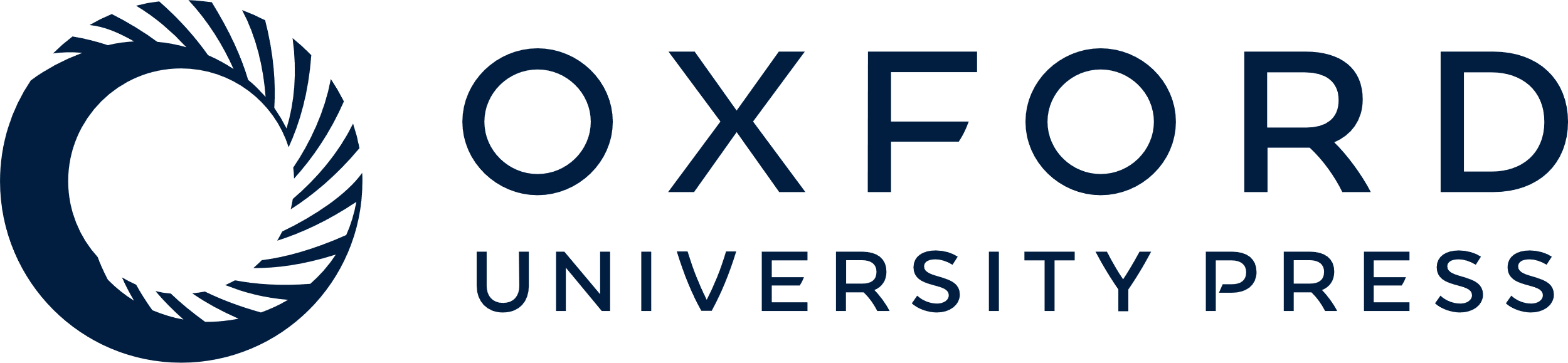 [Speaker Notes: Figure 2. Growth of Lactobacillus spp., B. thermosphacta, Enterobacteriaceae, and Pseudomonas spp. under high-nitrogen and high-oxygen atmospheres (mean value ± SD of 4 analyses per sample point)


Unless provided in the caption above, the following copyright applies to the content of this slide: © 2014 Poultry Science Association Inc.]